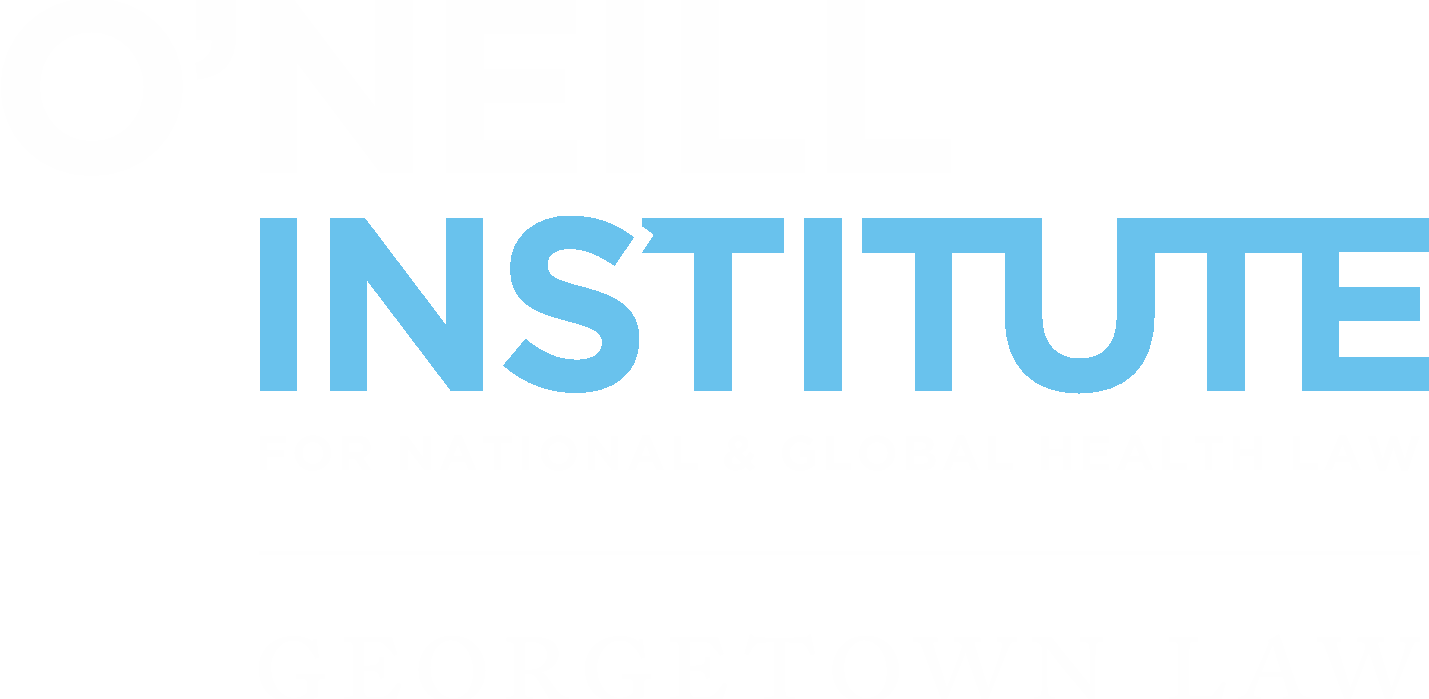 Situating Abortion Struggles in Latin America: Finding our Feet, Standing our Ground
Inter-American Dialogue 
Dec 6, 2017

ALICIA ELY YAMIN, JD MPH
VISITING PROFESSOR OF LAW, GEORGETOWN UNIVERSITY LAW CENTER

PROGRAM DIRECTOR, HEALTH AND HUMAN RIGHTS INITIATIVE 
O'NEILL INSTITUTE FOR NATIONAL AND GLOBAL HEALTH LAW 
GEORGETOWN UNIVERSITY LAW CENTER 

ADJUNCT LECTURER ON LAW AND GLOBAL HEALTH
HARVARD TH CHAN SCHOOL OF PUBLIC HEALTH 

PANELIST, UN SECRETARY GENERAL’S INDEPENDENT ACCOUNTABILITY PANEL (EWEC)

GLOBAL FELLOW, CENTRE ON LAW AND SOCIAL TRANSFORMATION
Litigating Health Rights: Can Courts Bring More Justice to Health?
2
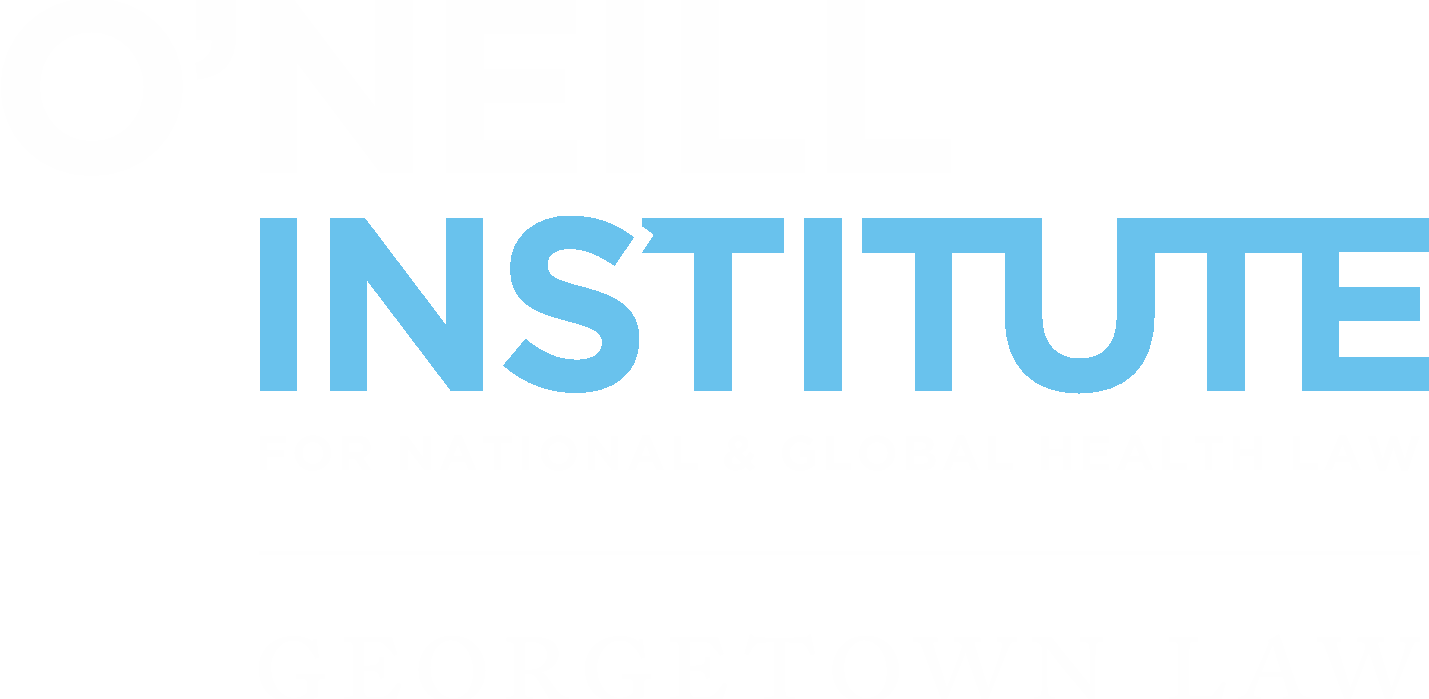 Situating Abortion Struggles in Latin America: Finding our Feet, Standing our Ground
Outline
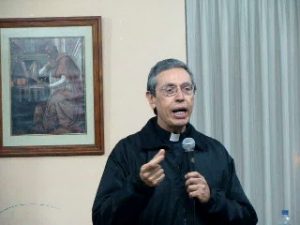 Historical Context

Today’s Political Economy of SRR

Concluding Reflections
Litigating Health Rights: Can Courts Bring More Justice to Health?
3
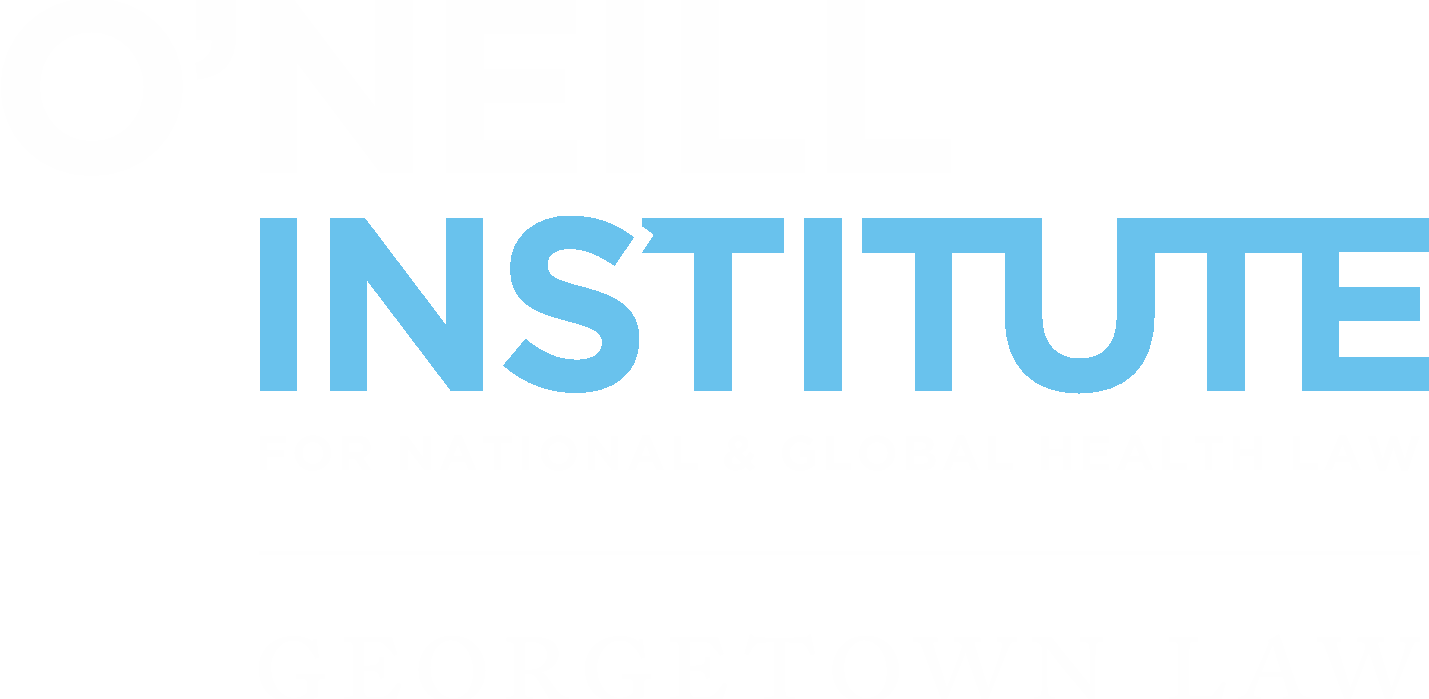 Situating Abortion Struggles in Latin America: Finding our Feet, Standing our Ground
Historical Context
1990’s UN Conferences

Seeding Norms, Litigating at Supra-National Level
Opening spaces, amplifying voices
Redress for Individuals
Law reform, policy change

Conservatives: backlash, and appropriation of strategies
“Reproductive health was the deal maker or breaker – to achieve approval of the Millennium Declaration at the General Assembly, reproductive health had to be omitted”—David Hulme (“Reproductive Health and the Millennium Development Goals: Politics, Ethics, Evidence and an ‘Unholy Alliance’,” 2009)
BUT two vocabularies, and different organizing principles
Litigating Health Rights: Can Courts Bring More Justice to Health?
4
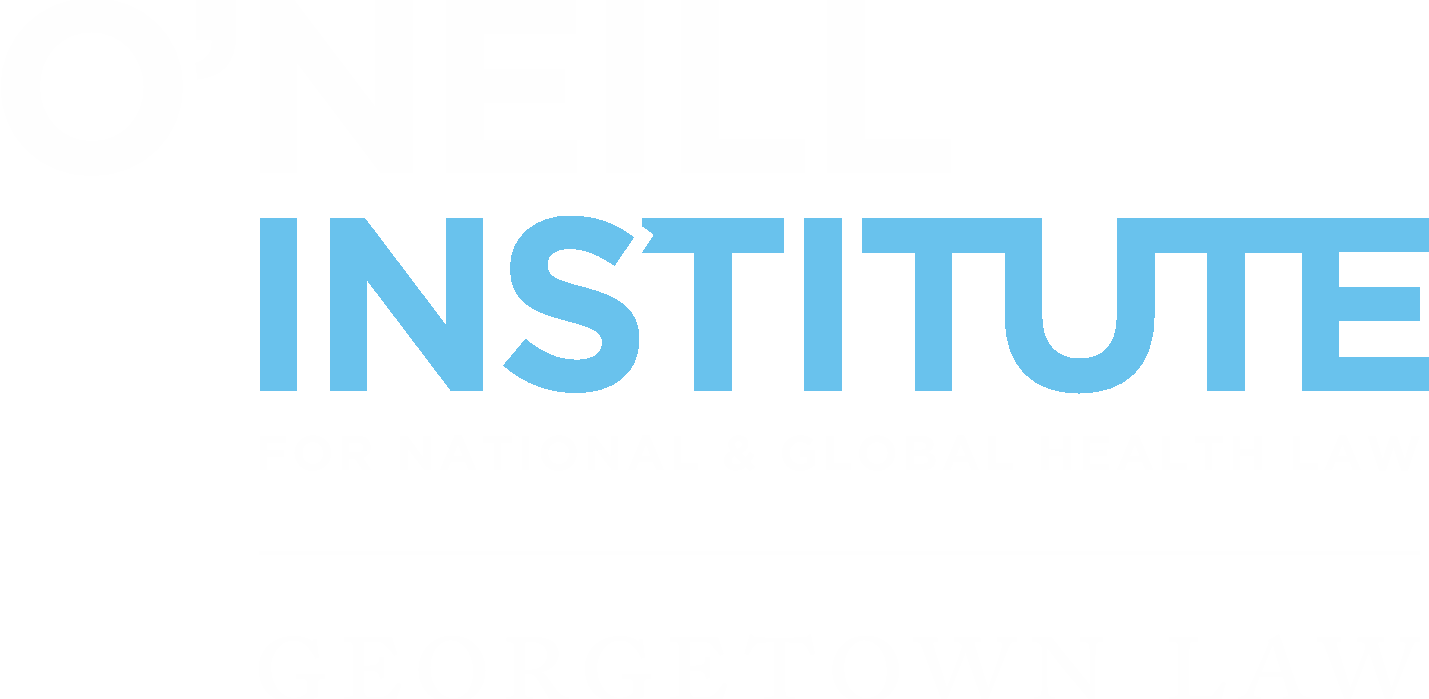 Situating Abortion Struggles in Latin America: Finding our Feet, Standing our Ground
Fast Forward….
Actors/Institutions
NGOs, States (branches/levels); funders, etc--- especially Transnational advocacy networks “bound together by shared values, a common discourse, and a dense exchange of information and services.” Keck and Sikkink (1999).

Opportunities Structures for Mobilization
(e.g., political, legal/judicial, supra-national, social)
Litigating Health Rights: Can Courts Bring More Justice to Health?
5
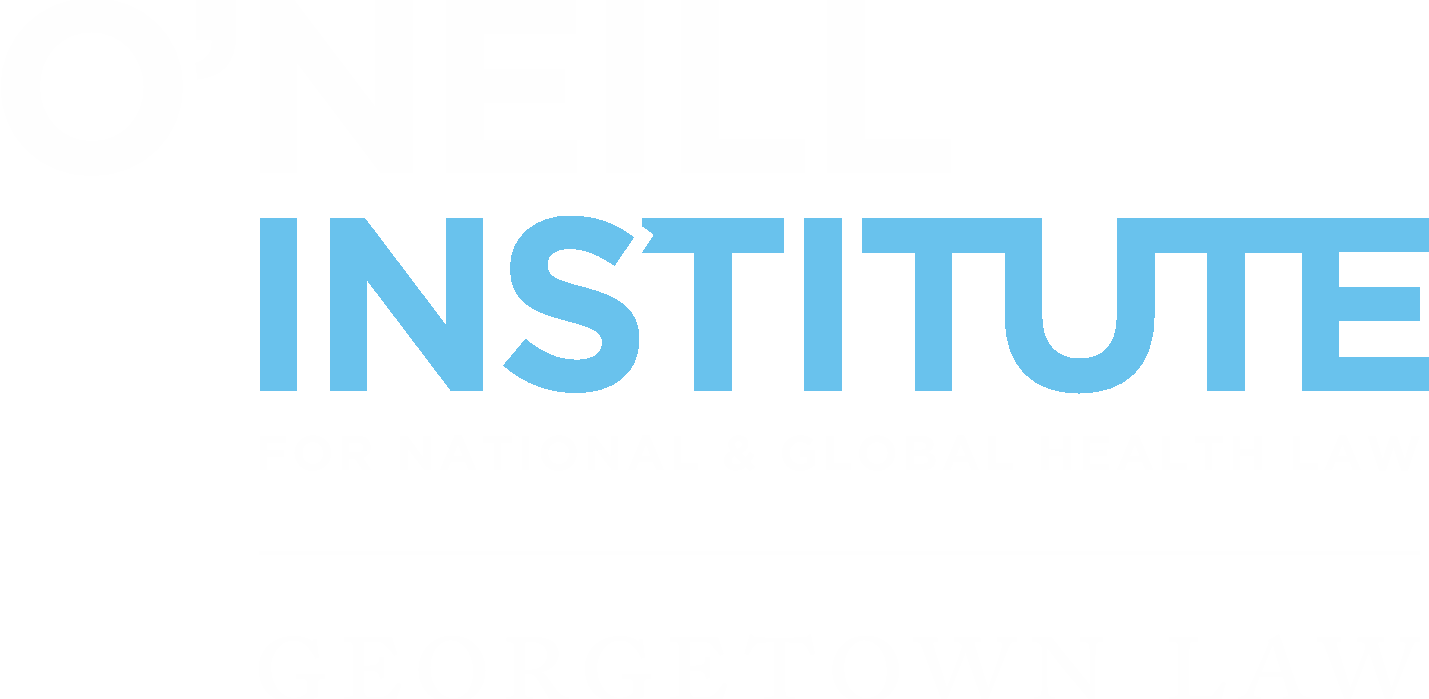 Situating Abortion Struggles in Latin America: Finding our Feet, Standing our Ground
Political Economy of SRR Today
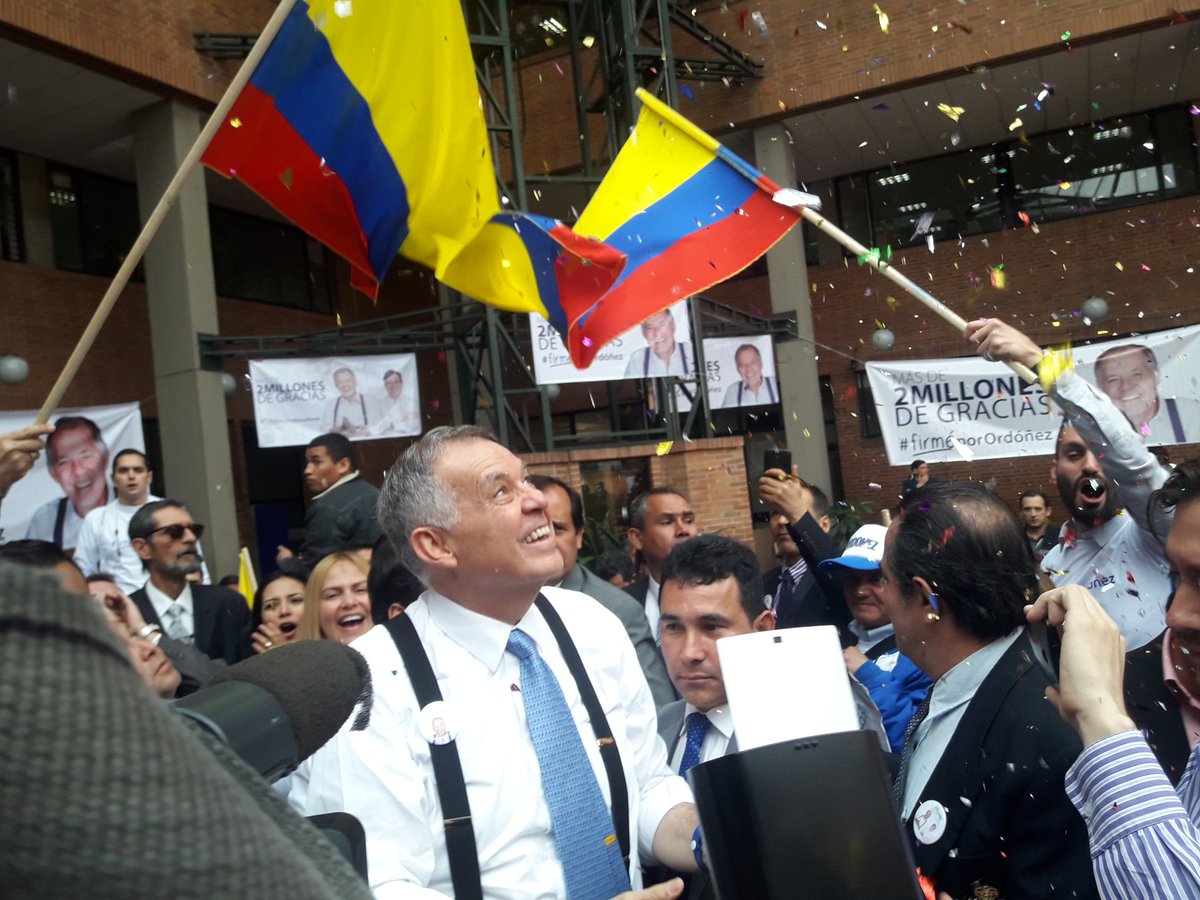 Ascendancy of Conservative populism
Combating ‘gender ideology’
     (e.g. Colombia, Paraguay)
‘Natural order’ and confessional education (e.g., Brazil)
Litigating Health Rights: Can Courts Bring More Justice to Health?
6
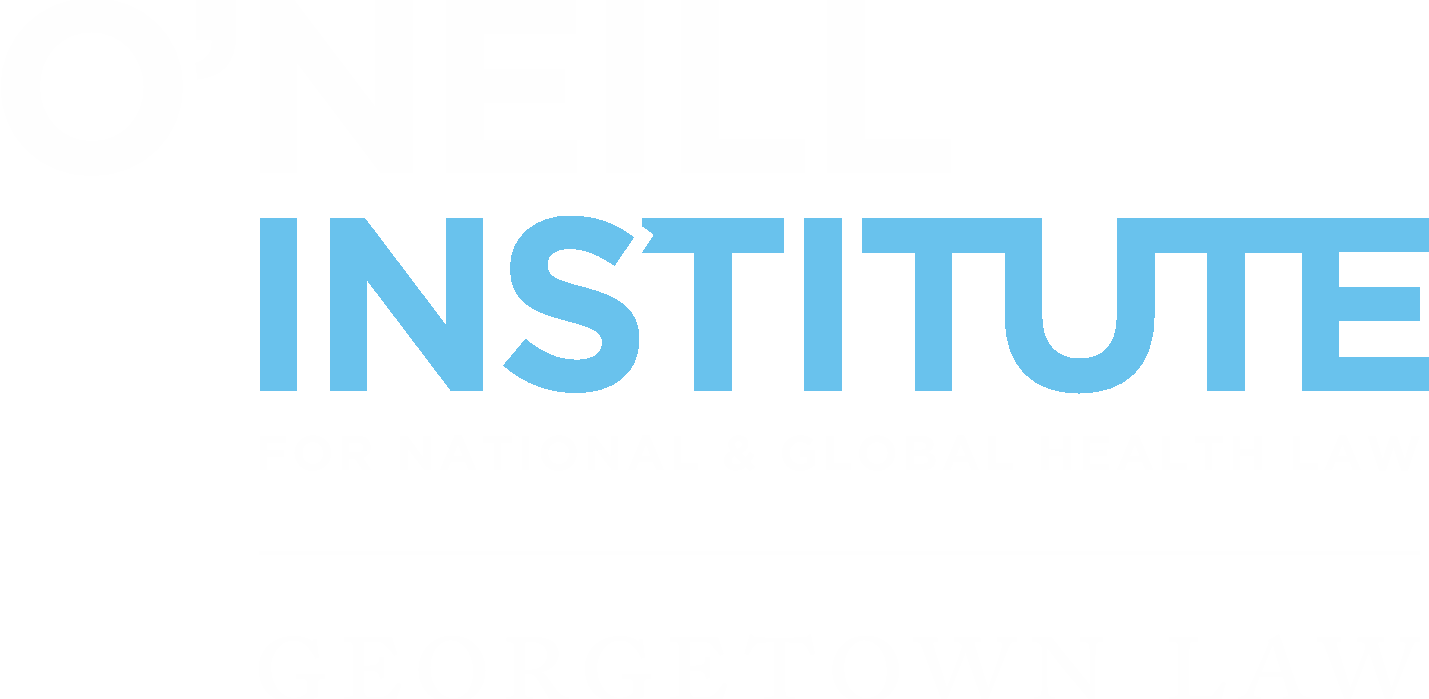 Situating Abortion Struggles in Latin America: Finding our Feet, Standing our Ground
Political Economy of SRR Today
(2) From MDGs to SDGs: New opportunities, new challenges
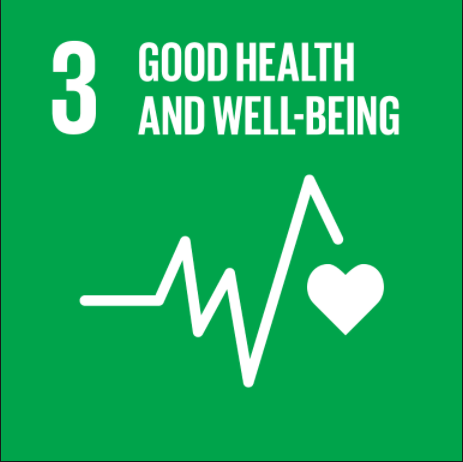 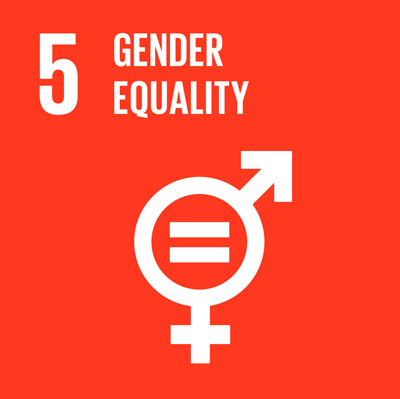 7
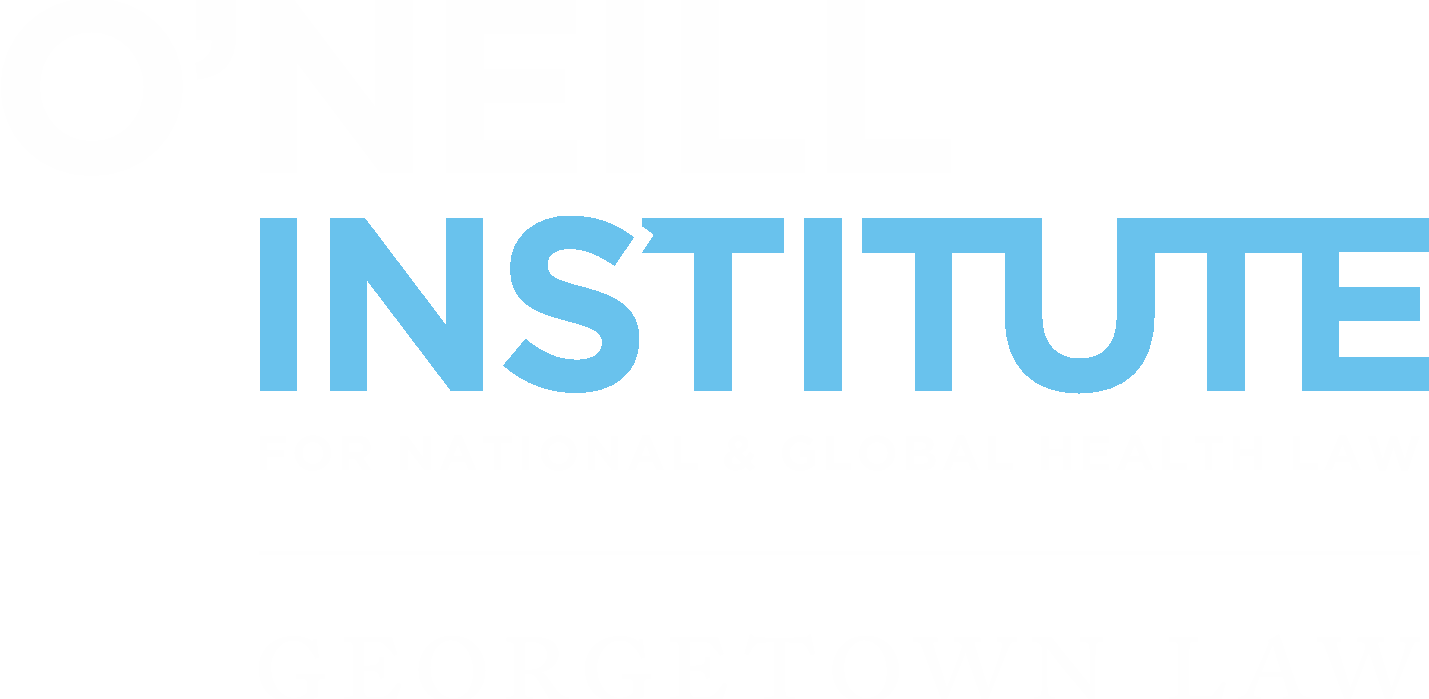 Situating Abortion Struggles in Latin America: Finding our Feet, Standing our Ground
Concluding Reflections
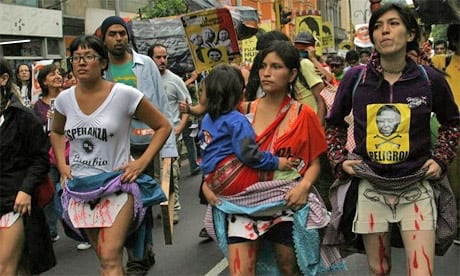 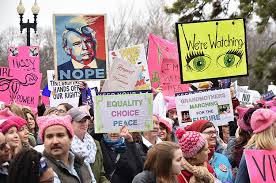 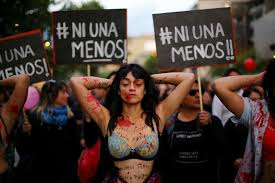